Hygiene Promotion in Emergency, Vienna 31.01 – 03.02http://letiziacottafavi.wixsite.com/website-1
In this website, you can access all the resources that will be used for this training. 
Resources will be added at the end of each training day. 

Access the HPiE website
Go to http://letiziacottafavi.wixsite.com/website-1 
Select the page you’re interest in
If an access page shows up, please input “health” in the password space.
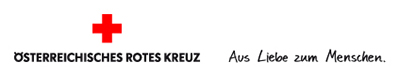 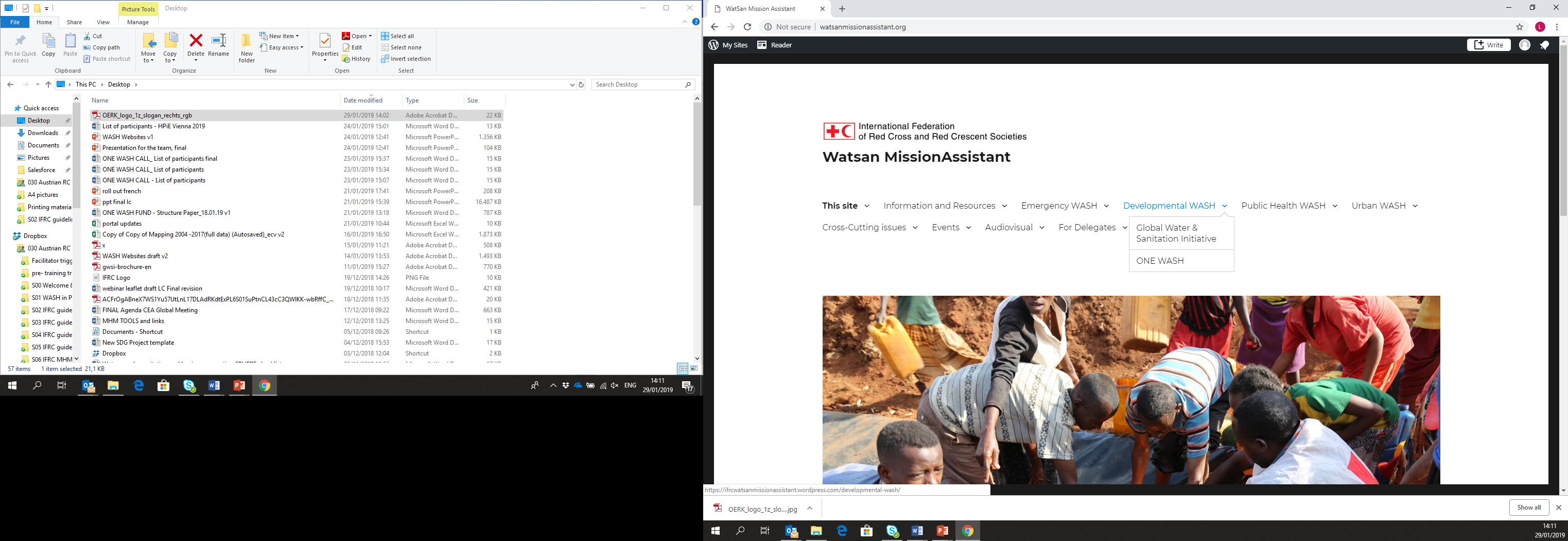 Watsan Mission Assistant, www.watsanmissionassistant.org
A website for WASH practitioners where tools, documents and updates on what is new in the WatSan sector are regularly uploaded by the IFRC WASH team.
You can find: 

Updated documents on Water, Sanitation, Hygiene Promotion
IEC material, including country specific and translated documents
If you are a delegate, you can find useful documents to use before, during or after your mission 

Access the Watsan MissionAssistant
Type the address of the website 
Choose the area you are interested in and select the page
If you want to leave a comment, please email the WASH Team in Geneva.
3. IFRC WASH training website: www.ifrcwashtraining.wordpress.com
In this website, you can find training materials and resources for all WASH trainings, including RDRT and ERU.
The site is password protected. To register and get access, please contact the WASH Team in Geneva. An invitation to register with wordpress will be sent. 

Access the IFRC WASH training website
Contact a WASH member of IFRC to get access
Register on Wordpress
Sign in 
Select the training you are interested in
Emergency Sanitation Project: https://emergencysanitationproject.wordpress.com
The Emergency Sanitation Project is a collaboration between IFRC, WASTE and Oxfam GB to solve some of the most difficult challenges with providing sanitation in emergencies.
In this website, you can find the latest findings concepts and modular technologies for safe excreta disposal in emergency settings that are applicable in a variety of situations.

Access the Emergency Sanitation Project
Type the address of the website
Choose the area of research you are interested in by clicking on “Areas of Research” in the menu on the left.
5. GWSI Portal: https://ifrc.force.com/gwsi/s/
The Global Water and Sanitation Initiative (GWSI) portal is an online portal that helps mapping our water, sanitation and hygiene promotion (WASH) projects in developmental contexts. The portal captures and let us visualize the true reach of our interventions, by moving from a manual process to a user-friendly solution in which the data is interpreted, processed, analysed and presented to us.
Access the GWSI Portal
If your National Society doesn’t have a portal account yet, please contact Robert Fraser or the WASH Team in Geneva. Please note that we can only grant one account per National Society, due to a shortage of licenses.
To learn how to use the portal, please contact the WASH Team. A training will be organized.
Menstrual Hygiene Comm unity: https://ifrc.csod.com/client/ifrc/default.aspx?ReturnUrl=https%3a%2f%2fifrc.csod.com%2fphnx%2fdriver.aspx%3froutename%3dSocial%2fCommunities%2fLearningCommunityWithFeed%26Root%3d25
The Menstrual Hygiene Community is an online community where you can find the latest updates, tools, guidelines and trainings on Menstrual Hygiene. The community is open to everyone.
Access the Menstrual Hygiene Community
Go to https://ifrc.csod.com/client/ifrc/default.aspx?ReturnUrl=https%3a%2f%2fifrc.csod.com%2fphnx%2fdriver.aspx%3froutename%3dSocial%2fCommunities%2fLearningCommunityWithFeed%26Root%3d25 and register yourself on the IFRC e-learning website.
Once you are in the learning platform, go on “My tool” > “My communities” and click on Menstrual Hygiene Community
Click on “Options” and “Join the community”. You are now part of the Community.
External resources
The Sphere WASH Standards: https://handbook.spherestandards.org/
The Sphere Project was created in 1997 by a group of humanitarian non-governmental organisations and the Red Cross and Red Crescent Movement. Its aim was to improve the quality of their humanitarian responses and to be accountable for their actions.

Access the Sphere Handbook:
Go to https://handbook.spherestandards.org/
Select the chapter you are interested in